CLINICAL INVESTIGATOR
How do I put together an IND application?
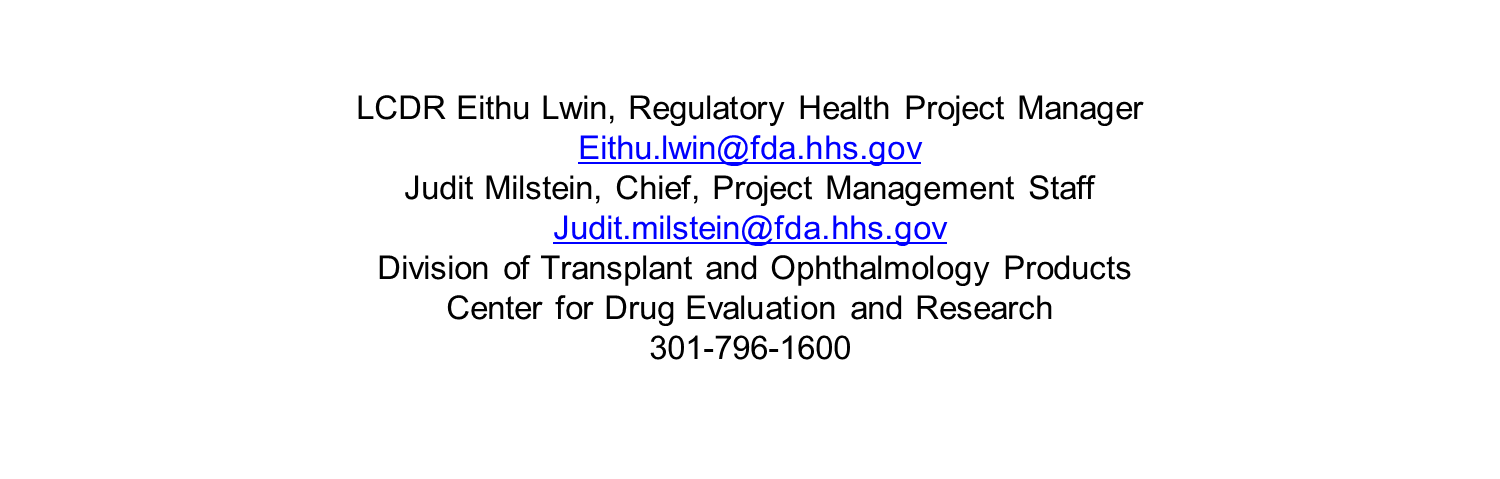 11/2016
FDA Clinical Investigator
Class outline
Definitions
When do I need to submit an IND
Exemptions
Content and Format IND
Processes
What should I expect after I submit an IND
Tips
2
11/2016
FDA Clinical Investigator
IND- legal definition (21 CFR 312.1)
“An Investigational New Drug for which an IND is in effect in accordance with this part is exempt from the premarketing approval requirements that are otherwise applicable and may be shipped lawfully for the purpose of conducting clinical investigations of that drug”
3
11/2016
FDA Clinical Investigator
Definitions21 CFR 312.3
IND
 -Investigational New Drug Application
      -Notice of Claimed Investigational 
          Exemption for a New Drug
Investigational New Drug
New drug or biologic that is used in a
  clinical investigation, and in certain cases, for clinical treatment
4
11/2016
FDA Clinical Investigator
More definitions
Clinical Investigation
Any experiment in which a drug is administered or dispensed to, or used involving, one or more human subjects
Subject
A human who participates in an investigation either as a recipient of the investigational drug or as a control. A subject may be a healthy human or a patient with a disease
5
11/2016
FDA Clinical Investigator
One more definition
Investigator
Individual who actually conducts a clinical investigation
Sponsor
A person who takes responsibility for, and initiates, a clinical investigation
Sponsor-Investigator
An individual who both initiates and conducts an investigation and under whose immediate direction the investigational drug is administered or dispensed
6
11/2016
FDA Clinical Investigator
[Speaker Notes: The individual under whose immediate direction the drug is administered or dispensed to the subject.
IN the event that the investigation is conducted by the team of individuals, the investigator is the responsible leader of the team. The other members of the team are considered sub-investigators.

Sponsor-A sponsor may be an individual or pharmaceutical company, government agency, academic institution, private organization or any other organization.  The sponsor does not actually conduct the investigation unless he/she is an sponsor investigator.

The requirements for a sponsor-investigator include both those applicable to an investigator and a sponsor]
An IND is needed when…
Research involves a drug
Research is a clinical investigation
Clinical Investigation is not exempt from IND regulations
7
11/2016
FDA Clinical Investigator
Is it a drug?
“articles intended for use in the diagnosis, cure, mitigation, treatment of prevention of disease…” [21 USC 321 (g)(1)(B)]
“articles (other than food) intended to affect the structure or any function of the body…” [21 USC 321 (g)(1)(C)]
a drug is defined by intended use, not the nature of the substance (e.g. cranberry juice)
8
11/2016
FDA Clinical Investigator
[Speaker Notes: Cranberry juice concentrate: Helps maintain healthy urinary tract function
                                          Supports the health of the genitourinary tract
				      Helps protect or defeat against recurrent UTIs
                                          Nutritional support for healthy urinary tract

Biologic Products subject to Licensure under section 351 of the Public Health Service Act may also considered drugs.
The Definition of Drugs not limited for products intended for therapeutic purposes. The Definition also includes compounds intended to affect the structure of function of the body, without regards as to whether the compound is intended to influence a disease process. For example, the definition includes compounds administered to healthy subject to blunt of provoke a physiologic response or to study a mechanism of action or metabolism of the drug.
Note that a Dietary Supplement, only intended to affect the structure of function of the body and not intended for a therapeutic purpose is not a drug]
Is it a clinical investigation?
A “clinical investigation” is “any experiment in which a drug is administered or dispensed to, or used involving one or more subjects.”
An “experiment” is “any use of a drug except for the use of a marketed drug in the course of medical practice”
Not limited to commercial development
9
11/2016
FDA Clinical Investigator
[Speaker Notes: Many IRBs and investigator’s assume that if the investigation is not intended for commercial purposes it does not require an IND.
This is wrong.]
IND Exemptions
Certain research involving marketed drug products
21CFR 312 (b)
Bioavailability or Bioequivalence studies in humans
21 CFR 320.21(b) (c) and (d)
Radioactive drugs for certain research studies
21 CFR 361.1
10
11/2016
FDA Clinical Investigator
[Speaker Notes: FDA regulations describe 3 categories of clinical investigations that are exempt from the IND requirements or to which IND requirements are not applicable, provided the criteria are met (21 CFR 312 (b), 320.31(b), and 361.1)]
IND Exemptions for marketed  products [21 CFR 312.2(b)]
The drug product is lawfully marketed in the US AND
Study is not intended to be reported as a well-controlled study for a new indication or significant labeling change AND
Study is not intended to support a significant change in advertising AND
Does not involve a route of administration, dosing level, or patient population that significantly increases the risk (or decreases the acceptability of risk) AND
The investigation is conducted in compliance with requirements for review of an IRB and informed consent AND
The investigation is not intended to promote or commercialize the product
11
11/2016
FDA Clinical Investigator
IND Exemptions for BA or BE studies [21 CFR 320.21(b) (c) and (d)]
The drug product does not contain a new chemical entity, is not radioactive labeled and is not cytotoxic
The dose (single dose or total daily dose) does not exceed the dose specified in the approved labeling
The investigation is conducted in compliance with IRB and IC regulations
The sponsor meets the requirements for retention of test article samples
12
11/2016
FDA Clinical Investigator
IND Exemption for Radioactive Drugs[21 CFR 361.1]
Clinical Investigations using Cold Isotopes
Research is intended to obtain basic information regarding metabolism, human physiology, pathophysiology, or biochemistry
Research is not intended for immediate therapeutic, diagnostic, or preventive benefit
Administered dose is known not to cause any clinically detectable pharmacologic effect
Quality of cold isotope meets relevant quality standards
13
11/2016
FDA Clinical Investigator
Guidances
Guidance for Clinical Investigators, Sponsors and IRBs- Investigational New Drug Applications (INDs)-Determining whether Human Research Studies Can Be Conducted Without an IND.

Guidance for Industry-IND Exemptions for Studies of Lawfully Marketed Drugs or Biologic Products for the Treatment of Cancer

Draft Guidance for Industry and Researchers-The Radioactive Drug Research Committee (RDRC): Human Research Without and Investigational New Drug Application
14
11/2016
FDA Clinical Investigator
How do I apply for an IND exemption[21 CFR 312.2]
Must meet all criteria describe above
Most cases can be determined by the sponsor-investigator and there is no requirement to consult with FDA
Study endpoints will determine which Division will review your request
Contact the Chief Project Manager 
http://www.fda.gov/downloads/AboutFDA/CentersOffices/CDER/UCM206032.pdf
15
11/2016
FDA Clinical Investigator
How do I apply for an IND exemption[21 CFR 312.2]
Some Divisions allow an informal route (e-mail) but request needs to include:
Name, address, phone #, fax #, e-mail address and affiliation
Brief summary of study, including title, purpose hypothesis, condition or disease, pt demographics, drug, dose, route and duration of therapy, and endpoints
Usually reserved when an official response is not needed
16
11/2016
FDA Clinical Investigator
How do I apply for an IND exemption[21 CFR 312.2]
Other Divisions require submission of an IND or PIND (no FDA Form 1571)

Review done by Clinical/MO reviewer
Short turn around time
Letter sent granting/denying the exemption
17
11/2016
FDA Clinical Investigator
Regulatory and Administrative Components
Cover Letter
Regulatory Forms
Table of Contents
Introductory Statement and General Investigational Plan
Investigator Brochure
Clinical Components
Protocol
Previous Human Experience
Non Clinical Components
Animal Pharmacology and Toxicology (PT)
Chemistry, Manufacturing and Controls (CMC)
Other information as necessary
18
11/2016
FDA Clinical Investigator
Cover Letter
Cover letter	
Typically 1 page
Submission identifier-”Initial Investigational New Drug Application
Brief explanation of the intended investigation (type and title of the study)
Investigational New Drug Product’s name and proposed formulation
Disease or condition under investigation
IND manufacturer’s name and contact information
Reference to an existing IND application (if applicable)
Addressed to the Division Director
19
11/2016
FDA Clinical Investigator
Regulatory Forms
FDA Form 1571
Instructions:
http://www.fda.gov/Drugs/DevelopmentApprovalProcess/HowDrugsareDevelopedandApproved/ApprovalApplications/InvestigationalNewDrugINDApplication/ucm071073.htm

FDA Form 1572-Statement of Investigator

FDA Form 3674-Certification of Compliance with Requirements of ClinicalTrials.gov Data Bank
20
11/2016
FDA Clinical Investigator
Table of Contents
Detailed enough to permit FDA reviewers to locate items quickly and easily
Helpful if location information provided by volume and page
Tabbed breaks between sections
21
11/2016
FDA Clinical Investigator
Introductory Statement and General Investigational Plan (2-3 pages)
Name of the drug, and all active ingredients, drug’s pharmacologic class, structural formula, formulation of dosage form, route of administration, and broad objectives and planned investigations
Brief summary of previous human experience
Brief description of the overall plan for investigation of the drug in the next year
22
11/2016
FDA Clinical Investigator
Investigator brochure
Description of drug substance, structural formula (if known) and formulation
Summary of pharmacological and toxicological effects of the drug in animals, and to the extent known in humans.
Summary of the pharmacokinetics and biological disposition of the drug in animals, and to the extent known in humans
Summary of the safety and effectiveness of the drug in humans
Description of possible risks and side effects to be anticipated
23
11/2016
FDA Clinical Investigator
[Speaker Notes: Information needs to be presented in a concise, simple, objective, balanced and non-promotional
Safety in humans obtained from prior clinical studies
Reprints from published articles may be appended when useful
Risks an side effects to be anticipated on the basis of prior experience with the drug under investigation or related drugs, and of precautions or special monitoring to be done as part of the investigational use of the drug.	
The regs also state that under 21 CFR 312.55, that “before an investigation begins, a sponsor (other than a sponsor-investigator) shall give each participant clinical investigator a copy of the IB]
Clinical Components
Clinical Protocol
Previous Human Experience with the Investigational Drug
24
11/2016
FDA Clinical Investigator
Protocol
For each planned clinical study or trial
Include protocol number and/or title
Protocols for subsequent studies are submitted as Protocol Amendments 
Guidance for Industry, E6 Good Clinical Practice: Consolidated Guidance
25
11/2016
FDA Clinical Investigator
Previous Human Experience
If investigational drug has been investigated or marketed, provide summary of previous experience, including published materials relevant the safety and efficacy
If marketed outside US, provide information on all countries where the product has been marketed or withdrawn (and why)
Letter of authorization, with right of reference, if product is the subject of an another existing IND application
State if no previous human experience exists
26
11/2016
FDA Clinical Investigator
Chemistry, Manufacturing, and Controls (CMC)
Submit information on
Drug Substance
Drug Product
Placebo Formulation, if applicable
Labeling information of the investigational drug
Environmental analysis or request for categorical exclusion	http://www.fda.gov/Drugs/DevelopmentApprovalProcess/HowDrugsareDevelopedandApproved/ApprovalApplications/InvestigationalNewDrugINDApplication/ucm362283.htm
27
11/2016
FDA Clinical Investigator
[Speaker Notes: The amount of information will depend on the nature of the trial, the active ingredient, the dosage form, the drug’s marketing status and previous human experience
It will also depend if it is a lawfully marketed drug, or compounded in your pharmacy
If prescription or non-prescription drug, provide current labeling and NDA/ANDA number if known  Also needs a statement that it will be administered using the dosage form, strength, and route of administration described in the labeling
If modifications are made, data on release and/or stability  should be provided. Also, for parenterla products, need to submit data showing sterility and non-pyrogenicity
If the drug is not lawfully marketed, and it is being investigated under a commercial IND, a LOA is sufficient.
If not marketed, a complete CMC section is needed
If the drug is not lawfully marketed in the US but approved and marketed in a foreign country, or is lawfully marketed as a diet supple or food, need the following inf
If encapsulating the study drug and placebo, provide information on any fillers, ingredients of the gelatin capsule
If compounding an oral solution form tablets, provide information on the preparation of the solution, ingredients and stability data.]
Animal Pharmacology and Toxicology Information (Pharm/Tox, PT)
Adequate information about the drug’s pharmacology and toxicology (in vitro or animal studies) to support their use in humans
Kind, duration and scope of the animal and other studies required will depend on the duration and nature of the proposed clinical investigation
Guidance for Industry-Content and Format of Investigational New Drug Applications (INDs) for Phase 1 Studies of Drugs, Including Well Characterized, Therapeutic, Biotechnology-Derived Products
Guidance for Industry-M3(R2) Nonclinical Safety Studies for the Conduct of Human Clinical Trials and Marketing Authorization of Pharmaceuticals
28
11/2016
FDA Clinical Investigator
[Speaker Notes: Include copies of references-References provided upon request is no appropriate]
Where do I send my IND?
For a Drug:
Food and Drug AdministrationCenter for Drug Evaluation and ResearchCentral Document Room5901-B Ammendale Rd.Beltsville, Md. 20705-1266 
For a Therapeutic Biological Product:
Food and Drug AdministrationCenter for Drug Evaluation and ResearchTherapeutic Biological Products Document Room5901-B Ammendale RoadBeltsville, MD 20705-1266
29
11/2016
FDA Clinical Investigator
IND submission: the first 30 days
IND arrives to the Central Document Room
If electronic: loaded in the Electronic Document Room (EDR)
If paper (3 copies): Sent to the White Oak Document Room
Data entered into DARRTS (Document Archiving, Reporting, and Regulatory Tracking System
IND assigned to Division by indication (endpoints)
30
11/2016
FDA Clinical Investigator
IND submission: the first 30 days
IND forwarded to CPMS (Chief, Project Management Staff)
RPM (Regulatory Project Manager) assigned
Point of contact with the review division
Issues acknowledgment letter
Tracks/manages IND review process
31
11/2016
FDA Clinical Investigator
IND submission: the first 30 days
Review Team assigned
Clinical
Non-Clinical Pharmacology and Toxicology
CMC
Clinical Pharmacology
Biostatistics 
Clinical Microbiology (Antimicrobial and antiviral drugs)
Microbiology-Sterility
Consults
32
11/2016
FDA Clinical Investigator
IND submission: the first 30 days
The Review team will determine within 30 days of receipt of your IND whether your study is “safe to proceed” or will be placed in clinical hold
Some Divisions issue a “safe to proceed letter”; Otherwise, “no news is good news”
INDs are not approved
33
11/2016
FDA Clinical Investigator
Best Practices
Although not required, a cover letter is extremely useful
Contact phone #
Alternate name and phone #
E-mail addresses
The initial IND submission (and each subsequent submission to the IND) should be accompanied by a Form FDA 1571  
If paper, must be submitted in triplicate (1 original and two copies)
34
11/2016
FDA Clinical Investigator
Best Practices
Submission should be in red/orange/green binders
U.S. Government Printing Office (GPO)
	Washington DC 20404-0001
	202-512-1800
	Forms 2675, 2675a and b
http://www.fda.gov/Drugs/DevelopmentApprovalProcess/FormsSubmissionRequirements/DrugMasterFilesDMFs/ucm073080.htm
35
11/2016
FDA Clinical Investigator
More Best Practices
Proofread your submission
Provide a Table of Contents
Divide your submission with tabs, not with colored paper
Initial IND submission with one protocol
Be available for any discussion during the first 30 days
If you do not get funding, withdraw the IND
36
11/2016
FDA Clinical Investigator
[Speaker Notes: Have someone not familiar with you’re the study read the submission. Sometimes are poorly organized, contain cut and paste errors, missing information, contradictory information

Do not bury information- For example, include micro-Clinical and non-clinical in a separate section.

The study might go on hold if we cannot piece together your submission or figure out how propose to ensure the safety of the study subjects. 

Do not include in your submission protocols you intend to conduct in the future. We look at all infor in the submission and you might go on clinical hold]
IND application-Format
Paper
Common Technical Document (CTD) format
Regulatory Format (21 CFR 312.23)
Electronic
Must use CTD format
Physical media
Electronic Submission Gateway (ESG)
37
11/2016
FDA Clinical Investigator
IND application-Resources
How Drugs are Developed and Approved
http://www.fda.gov/Drugs/DevelopmentApprovalProcess/HowDrugsareDevelopedandApproved/default.htm
IND application (includes links to all IND Guidances
http://www.fda.gov/Drugs/DevelopmentApprovalProcess/HowDrugsareDevelopedandApproved/ApprovalApplications/InvestigationalNewDrugINDApplication/default.htm
Information Sheet Guidance for Sponsors, Clinical Investigators, and IRBs
http://www.fda.gov/downloads/RegulatoryInformation/Guidances/UCM214282.pdf
Small Business Assistance
http://www.fda.gov/Drugs/DevelopmentApprovalProcess/SmallBusinessAssistance/ucm069898.htm
38
11/2016
FDA Clinical Investigator
IND Application-more resources
Electronic Submissions Gateway:
http://www.fda.gov/ForIndustry/ElectronicSubmissionsGateway/default.htm
Preparation/Registration/Policy Questions: esgprep@fda.hhs.gov
Technical Issues: ESGHelpDesk@fda.hhs.gov
Secure e-mail account:
Contact SecureEmail@fda.hhs.gov
Pre-assigned application number:
Send one email per application number request to cderappnumrequest@fda.hhs.gov.
39
11/2016
FDA Clinical Investigator
Additional Resource
Investigator-Initiated Investigational New Drug (IND) application
http://www.fda.gov/Drugs/DevelopmentApprovalProcess/HowDrugsareDevelopedandApproved/ApprovalApplications/InvestigationalNewDrugINDApplication/ucm343349.htm
40
11/2016
FDA Clinical Investigator